㉖ワード中級（一般）令和５年度講座案内
（月・木曜日コース・７日間）
時間：午後６:３０から午後９:００　定員１０名
申込者３名未満の場合は中止になることがあります。
在職者や求職中の方に向いている講座です。ワードの「機能を更に学ぶ」ことに主眼をおいています。日常業務に役たつ一段上のワードの機能を短時間に効率よく学習できます。 「Microsoft Word 2016」の各種応用機能について学習します。高度な表の作成、地図などの簡単な図を描く方法のほか、はがき宛名印刷・ラベル印刷などの実務に役立つ便利な機能について学習します。
講座の特徴・内容
カリキュラム
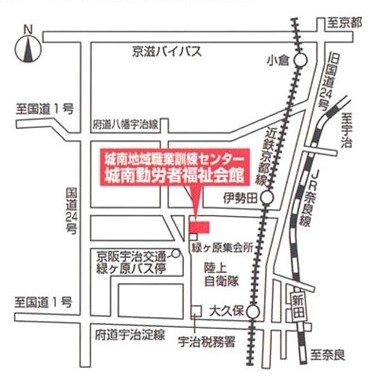 休講日２月１２日（月）
諸事情により内容・日程が変更になる場合がありますので、予めご了承願います。
受  講  料：２０，３００円　別途教材費が必要です（受講料は原則返金できません）
受付開始：令和５年１２月１４日（木）より　午前９時から午後８時まで
受付場所：城南地域職業訓練センター　　駐車場５０台有り
問合わせ・申込：城南地域職業訓練センター　
　宇治市伊勢田町新中ノ荒２１－８　電話番号　０７７４₋４６－０６８８・０７８０　Fax：０７７４－４６－０７８０　http://www.jyonan.ac.Jp/
注意事項
・申込方法は窓口・電話・FAX・メールにて可能
・開講１週間までに受講料・教材費を窓口または銀行口座にてお支払ください
・口座番号：京都銀行伊勢田支店　普通預金NO３４１９４２２
・申込できる方は京都府内在住者または京都府内勤務者です。
城南地域職業訓練センター
宇治市伊勢田町新中ノ荒２１－８
TEL　０７７４－４６－０６８８